2024.3.18
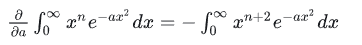 类比
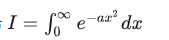 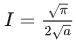 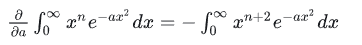 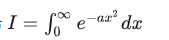 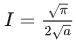 原式为：
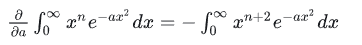 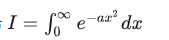 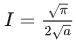 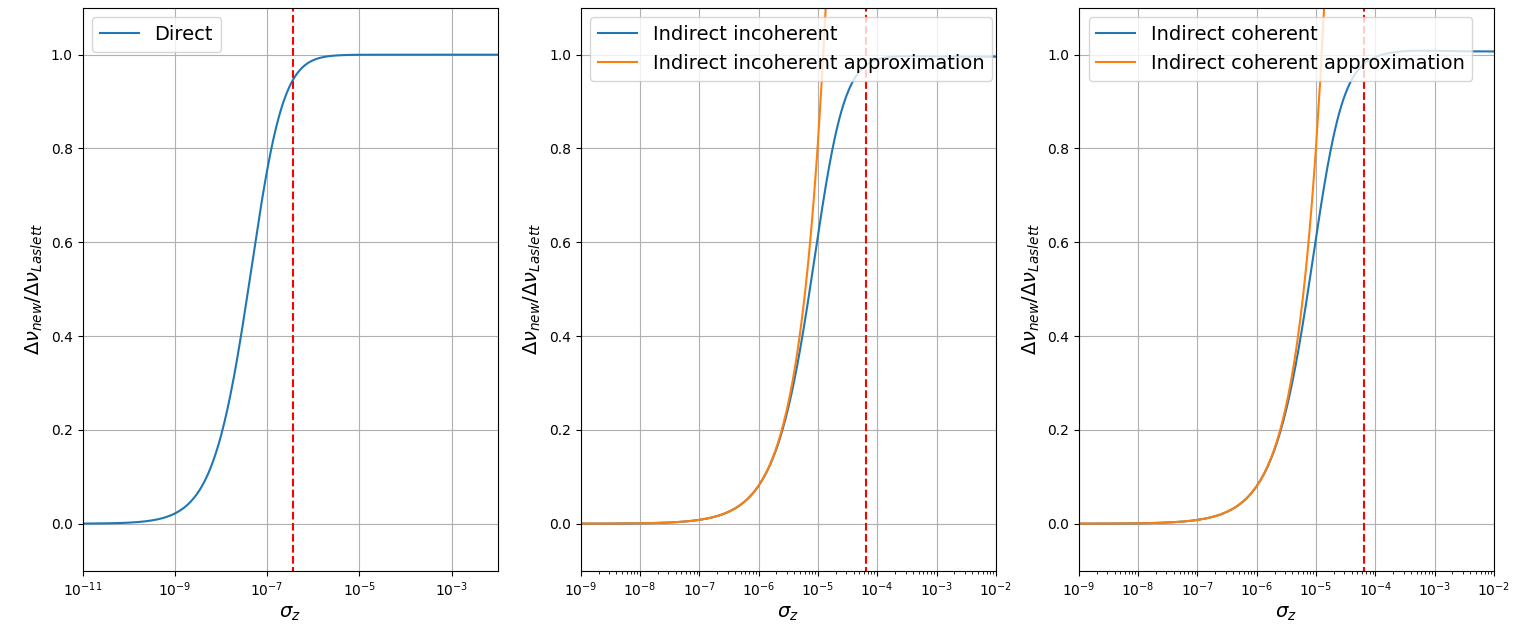 单束团
多束团
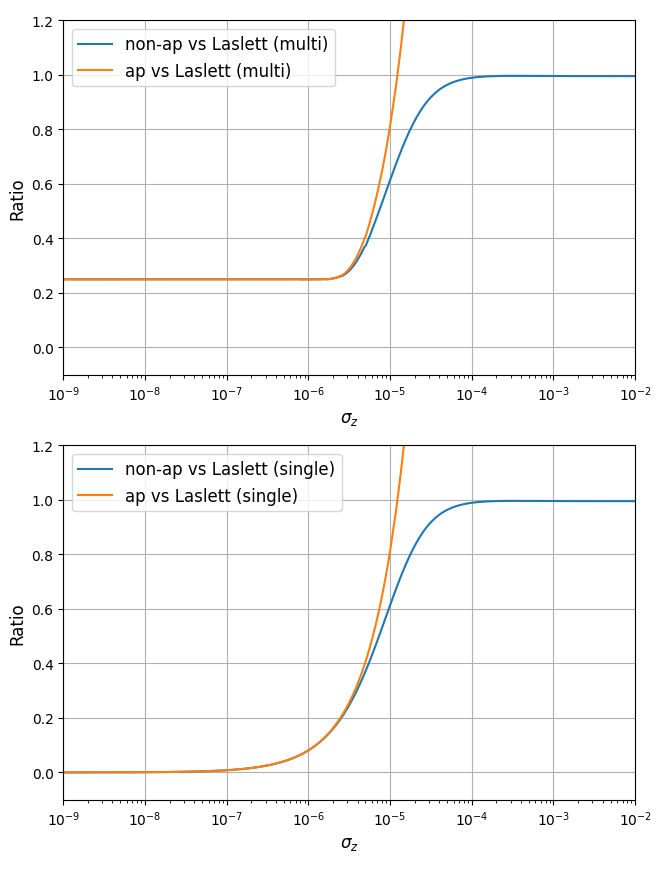 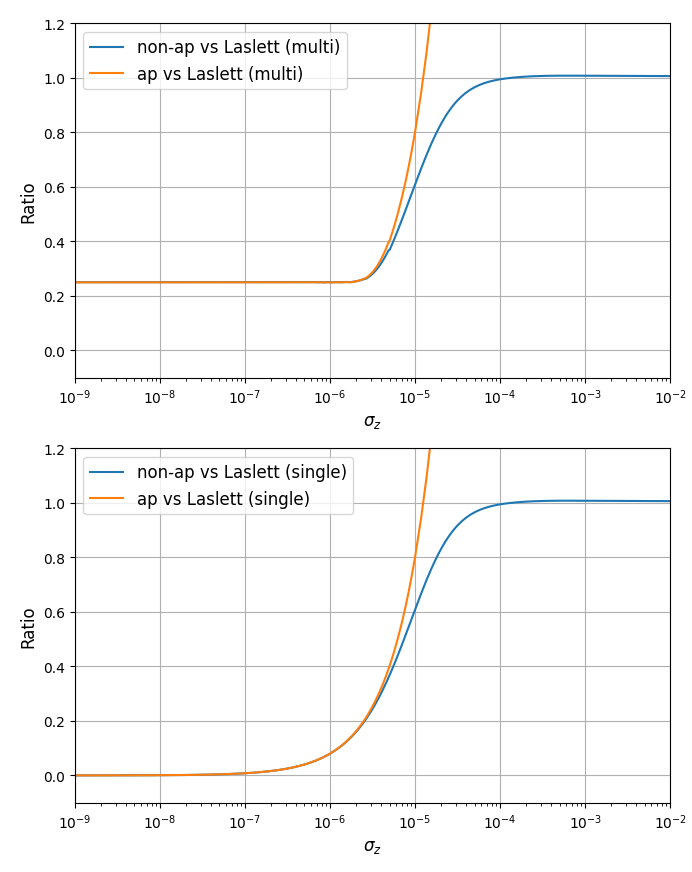 Indirect incoherent
coherent